Искусственный интеллект
Понятие
Искусственный интеллект (Artificial intelligence, AI)
это научное направление, в рамках которого ставятся и решаются задачи аппаратного или программного моделирования тех видов человеческой деятельности, которые традиционно считаются интеллектуальными.
 свойство интеллектуальных систем выполнять функции, например творческие, которые традиционно считаются прерогативой человека
Задачей этой науки является обеспечение разумных рассуждений и действий с помощью вычислительных систем и иных искусственных устройств.
Тест Тьюринга
Стандартная интерпретация теста Тьюринга. А и В (компьютер и человек) пытаются убедить С (человека экзаменатора, или даже машину - обратный тест Тьюринга), что они - люди

CAPTCHA (от англ. Completely Automated Public Turing test to tell Computers and Humans Apart — полностью автоматизированный публичный тест Тьюринга для различения компьютеров и людей) — компьютерный тест, используемый для того, чтобы определить, кем является пользователь системы: человеком или компьютером.
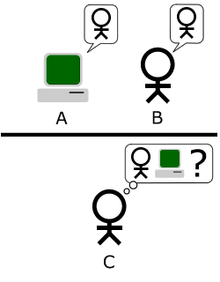 Направления исследований в области искусственного интеллекта
Системы, основанные на знаниях
Системы, использующие знания определенной предметной области для решения задач данной области
Алгоритм «Палех»: как нейронные сети помогают поиску Яндекса
алгоритм позволяет поиску Яндекса лучше отвечать на сложные запросы из «длинного хвоста».
https://www.tadviser.ru/index.php/Статья:ИИ_в_принятии_решений:_компьютер_как_интеллектуальный_партнер_человека